A data structure for substring-substring LCS length queries
Yoshifumi Sakai
Theoretical Computer Science 911 (2022) 41–54
Presenter: Pei-Chian Lee
Date: Jan. 13, 2025
1
Abstract
2
Reducing LCS Length Problem to Shortest Path Computation in a Grid Graph
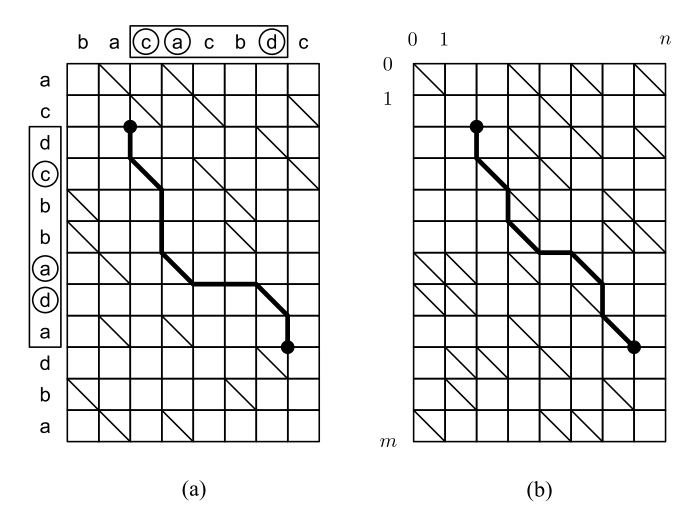 3
[Speaker Notes: 3b]
Semi-local LCS length technique of Tiskin
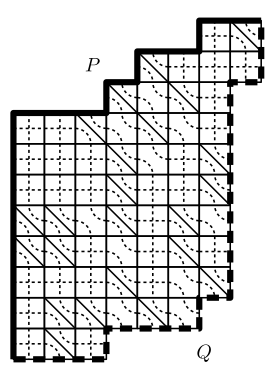 4
[Speaker Notes: 3b]
Semi-local LCS length technique of Tiskin
5
[Speaker Notes: 3b]
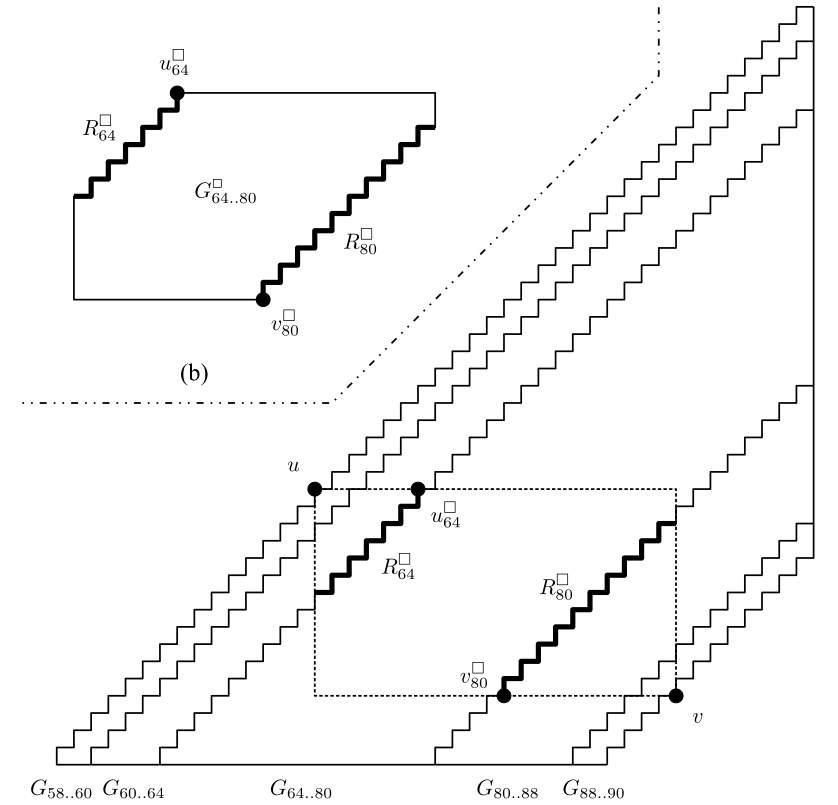 6
[Speaker Notes: 3b]
Basic data structure supporting linear-time queries
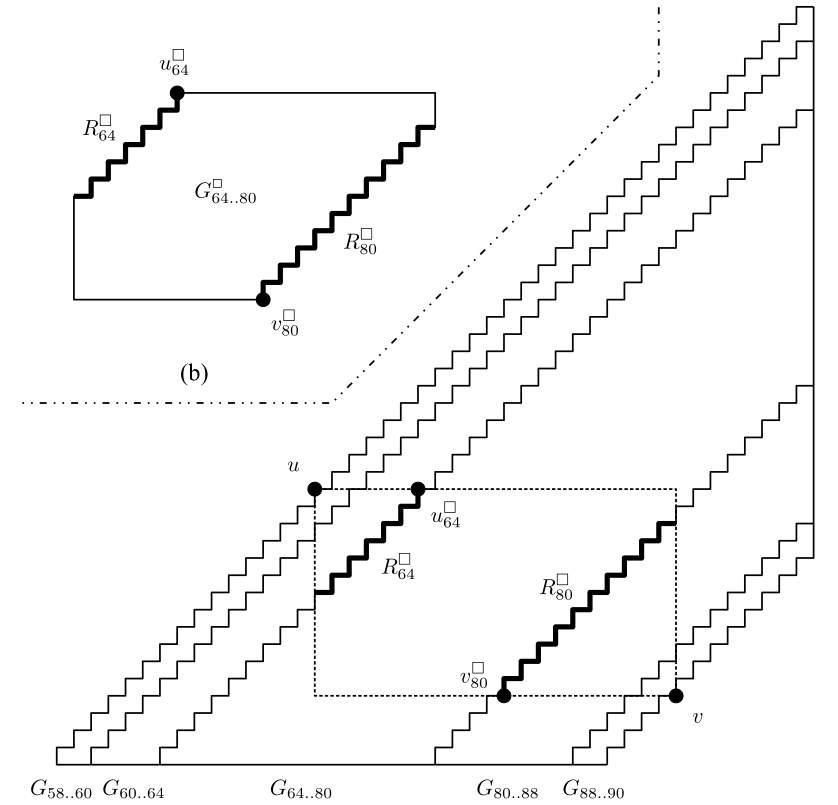 O(l)-time queries
7
[Speaker Notes: 3b]
Basic data structure supporting linear-time queries
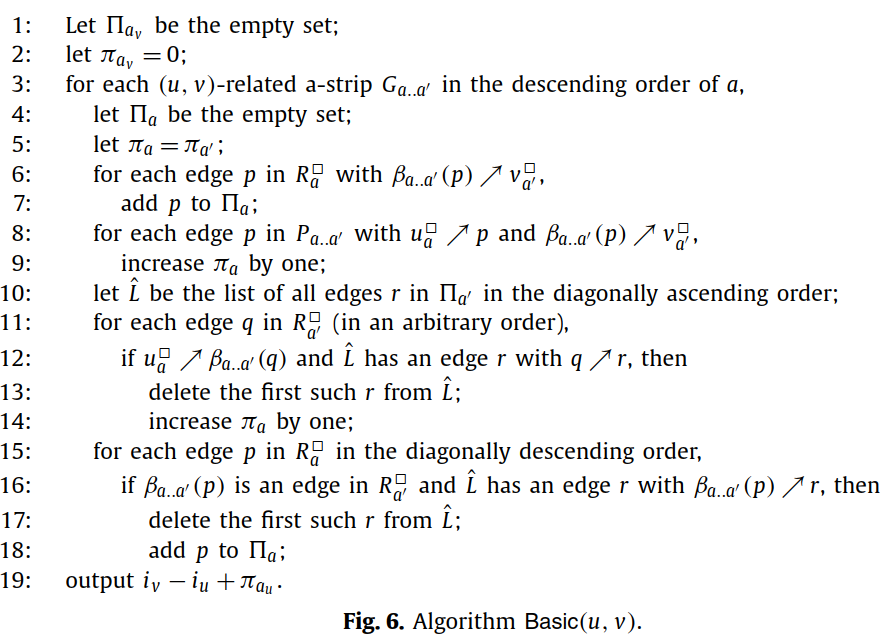 8
[Speaker Notes: 3b]
Basic data structure supporting linear-time queries
Step1:
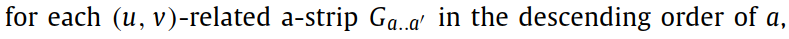 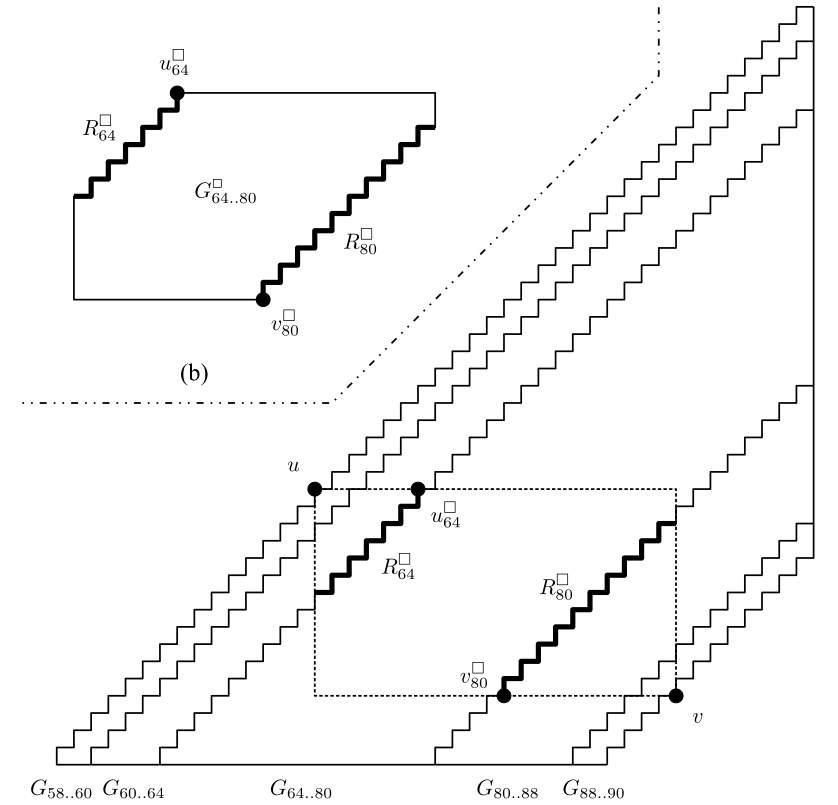 9
Basic data structure supporting linear-time queries
Step2:
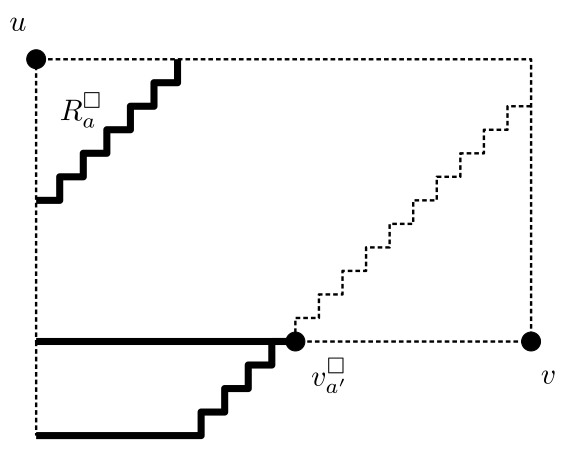 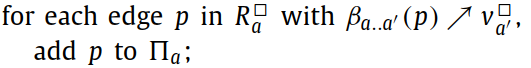 10
Basic data structure supporting linear-time queries
Step3 :
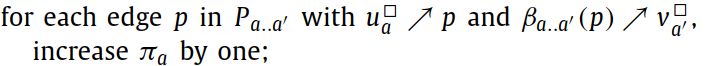 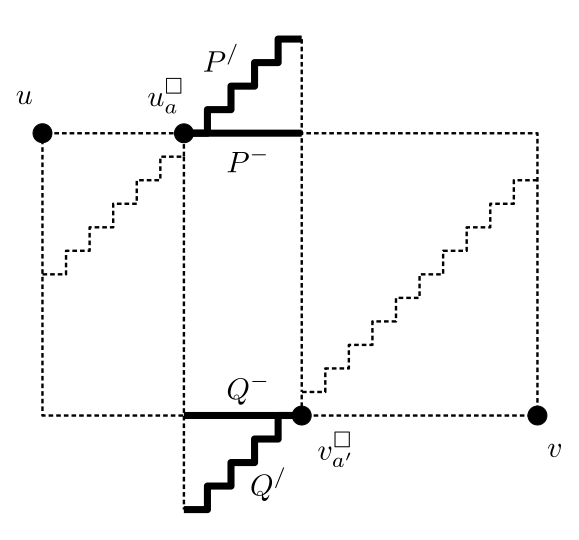 11
[Speaker Notes: 3b]
Basic data structure supporting linear-time queries
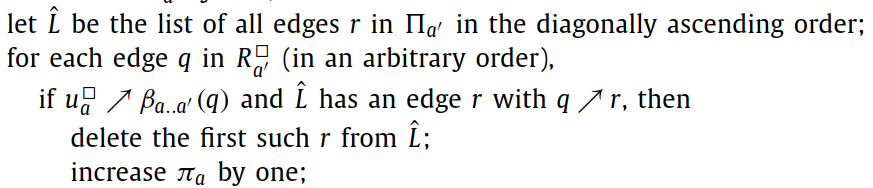 Step4 :
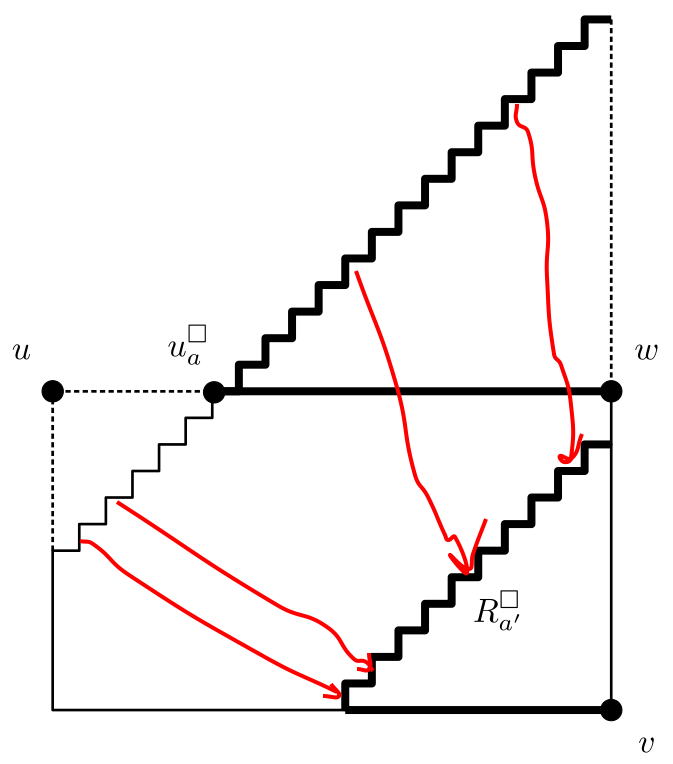 12
[Speaker Notes: 3b]
Basic data structure supporting linear-time queries
Step5 :
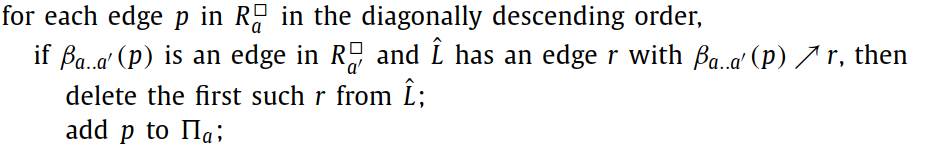 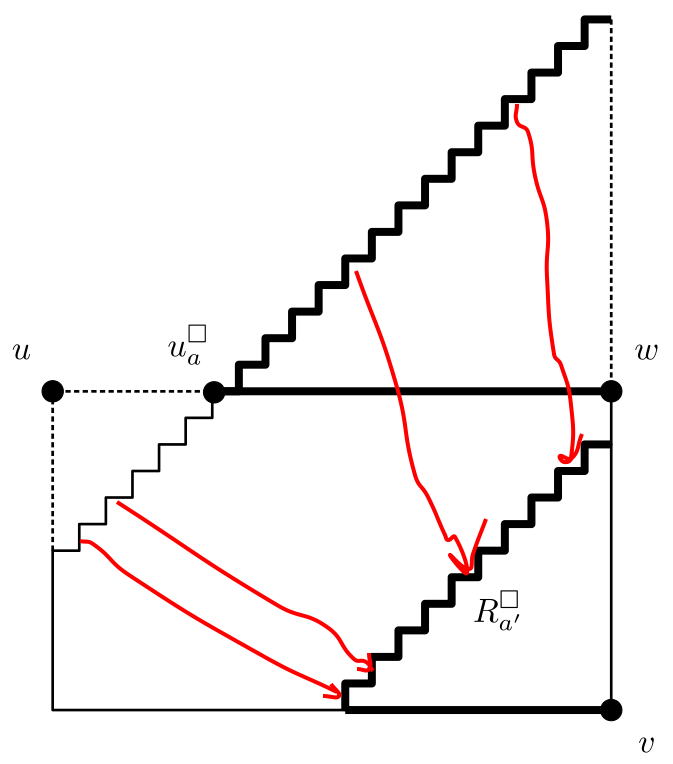 13
[Speaker Notes: 3b]
Basic data structure supporting linear-time queries
Step6 : go to step1，做完所有subgraph
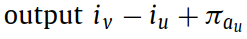 14
[Speaker Notes: 3b]
Proposed data structure, supporting fast queries
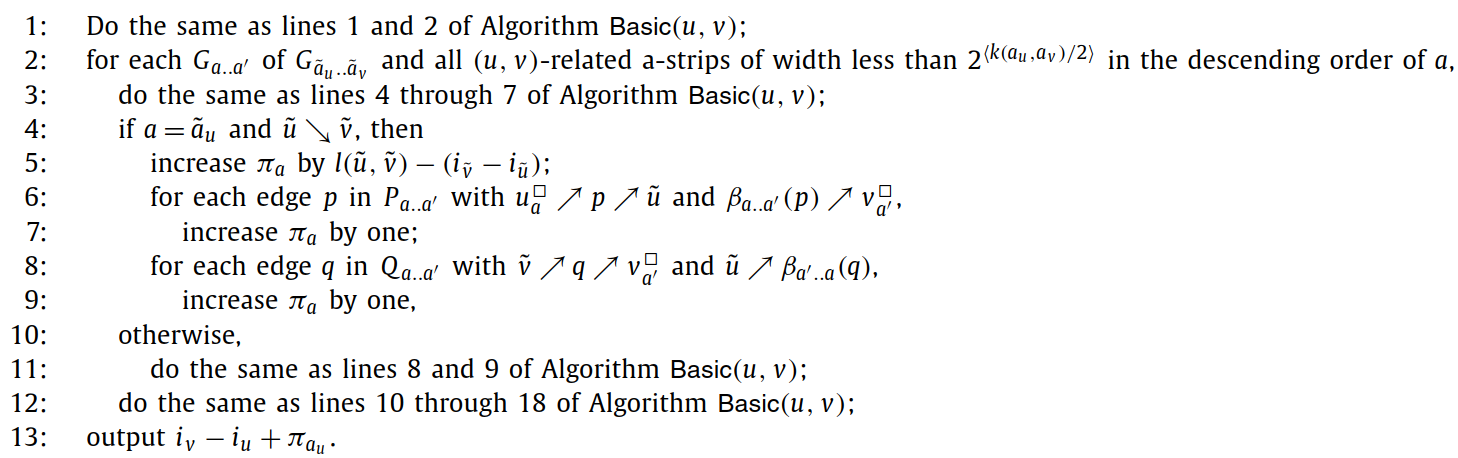 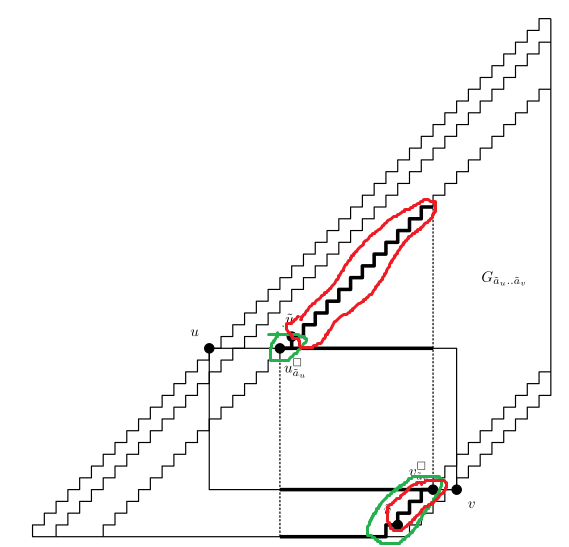 15
[Speaker Notes: Sub
先綠再紅]
Conclusions
16